The Importance
of FAFSA
THE IMPORTANCE OF FAFSA
OPPORTUNITIES
FAFSA completion is a key step in pursuing and affording postsecondary education
FAFSA gives students access to the largest source of financial aid to pay for postsecondary degrees and certificates


NCAN: Why Invest in Increasing FAFSA Completion?
THE IMPORTANCE OF FAFSA
OPPORTUNITIES
FAFSA completion is strongly associated with positive increases in postsecondary enrollment, persistence, and attainment
FAFSA completion is associated with narrowing the postsecondary enrollment gap across socioeconomic status

NCAN: Why Invest in Increasing FAFSA Completion?
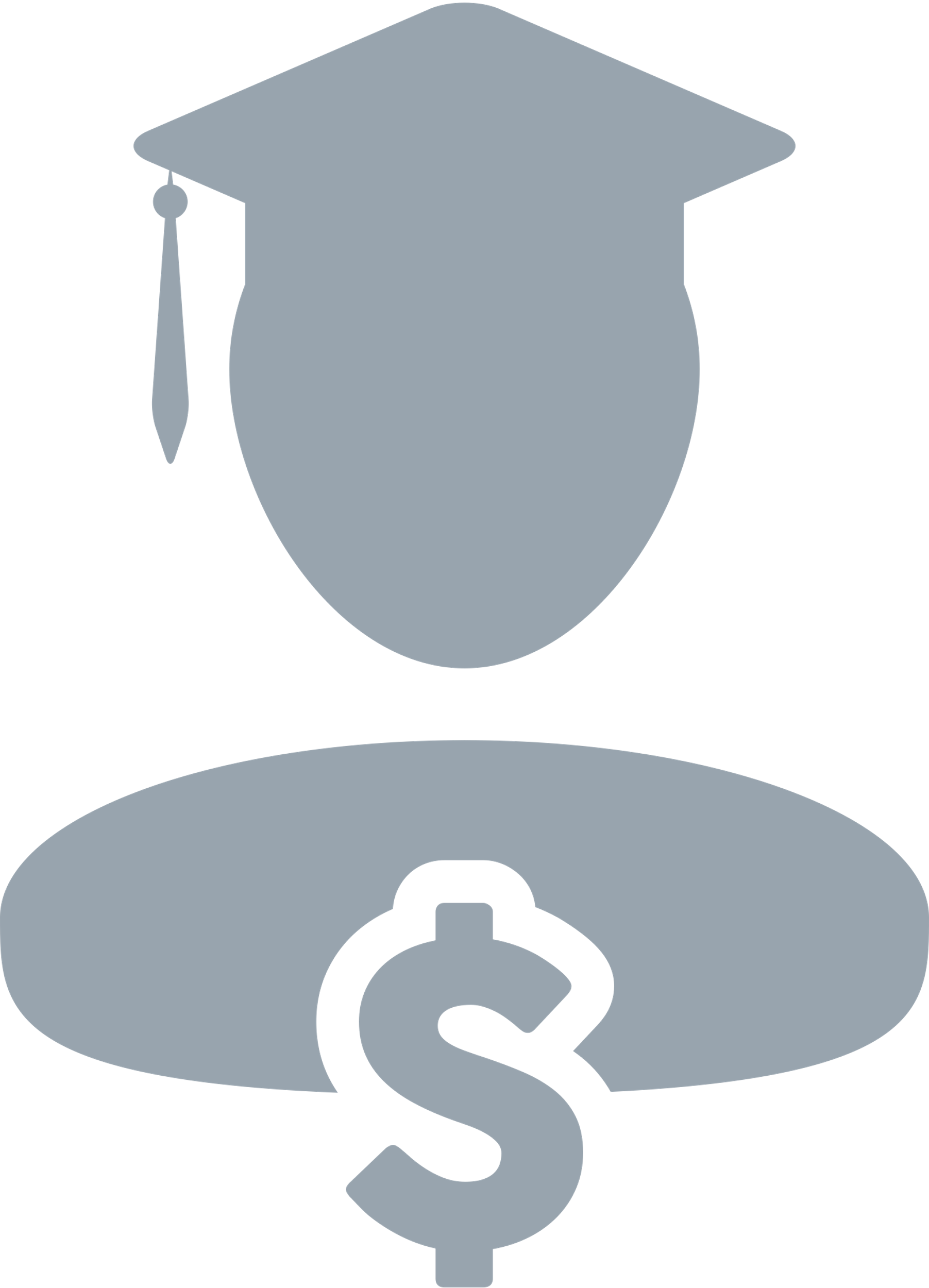 THE IMPORTANCE OF FAFSA
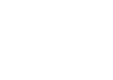 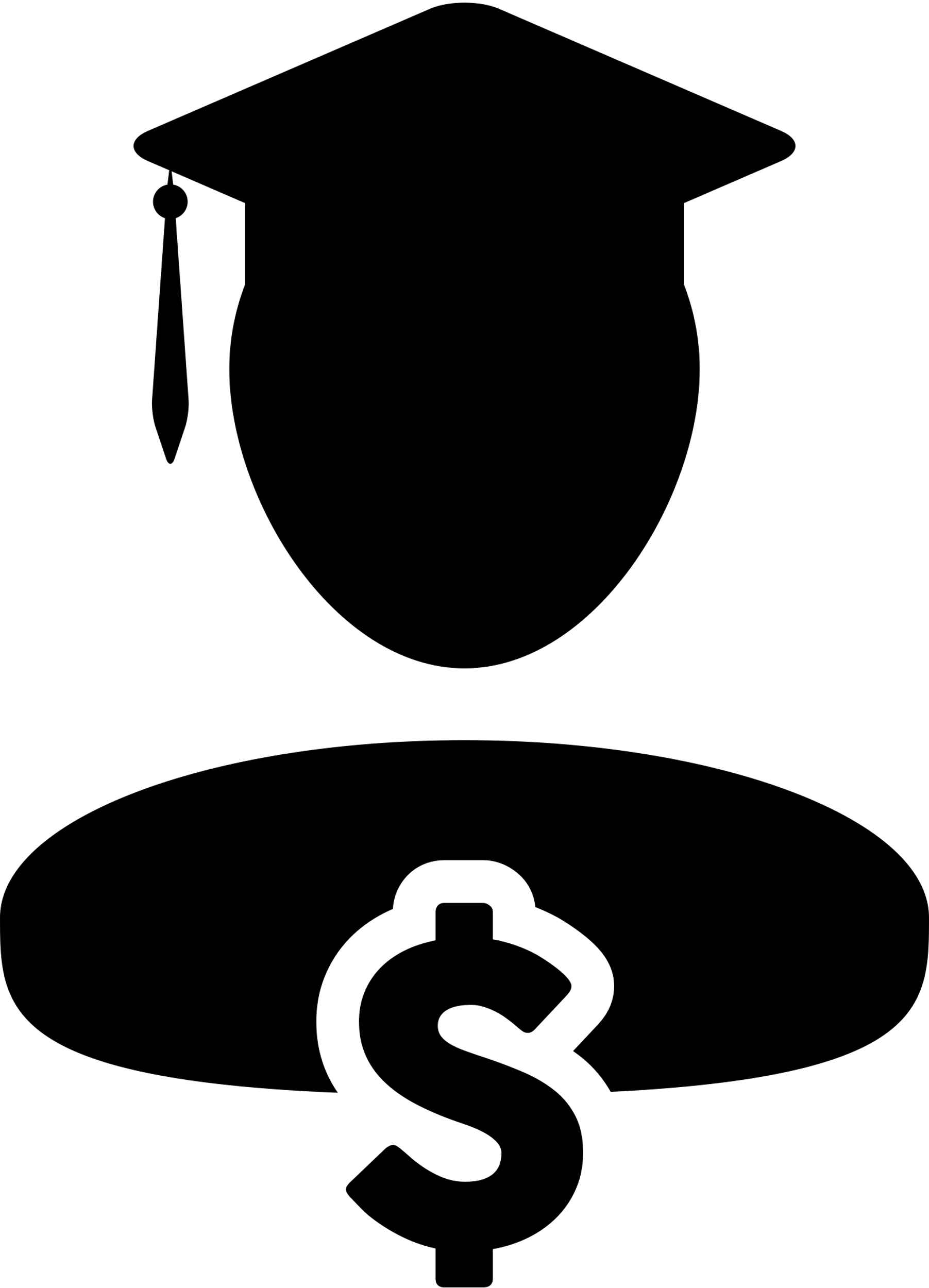 92%
51%
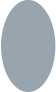 92% of students who complete FAFSA enroll in postsecondary education the following fall
51% non-completers enroll in postsecondary education the following fall
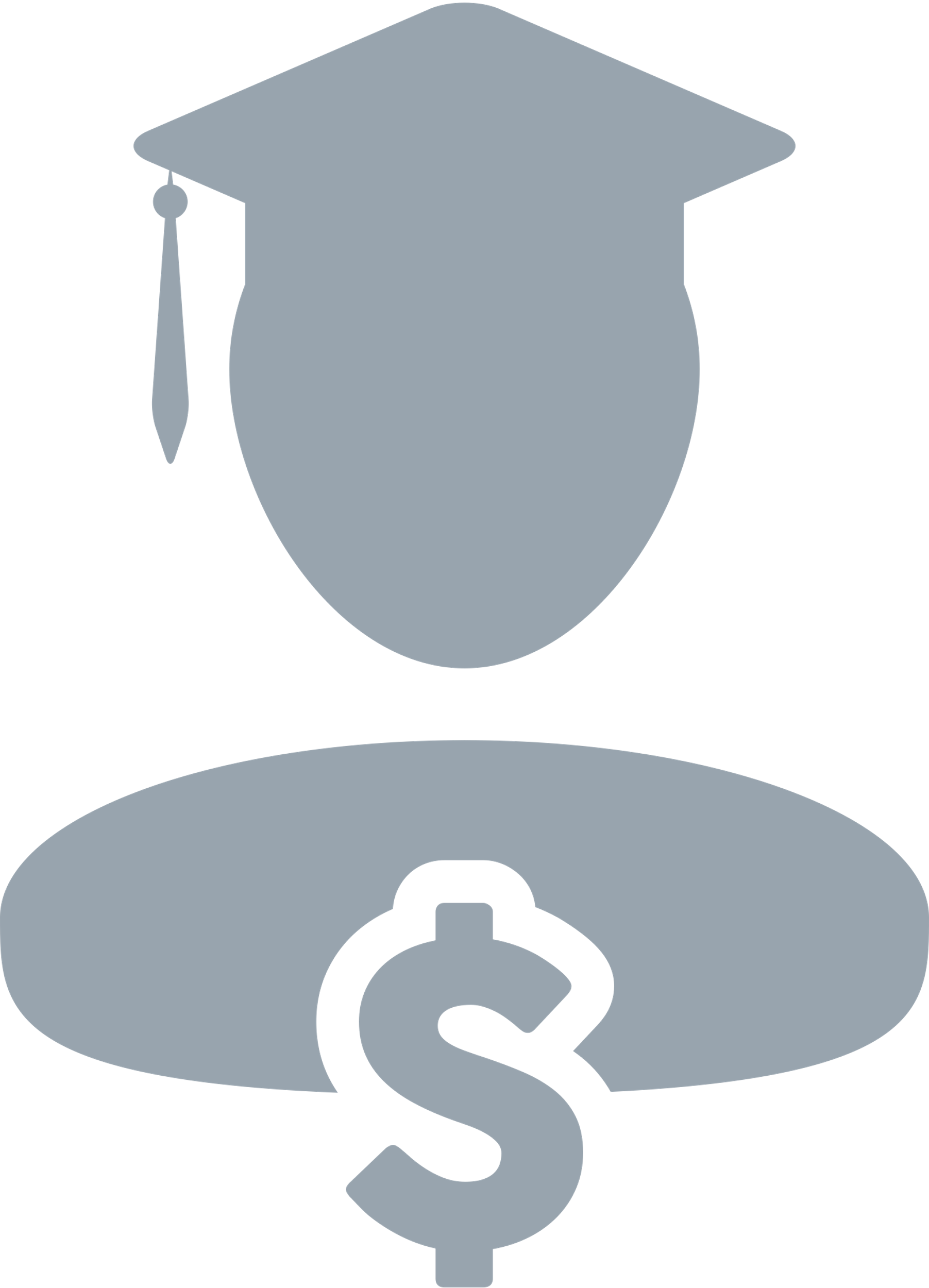 THE IMPORTANCE OF FAFSA
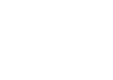 CHALLENGES
Students who could benefit from financial aid the most are less likely to apply
Many students who are eligible for aid do not apply due to lack of information or misinformation




NCAN: Why Invest in Increasing FAFSA Completion?
NCAN: Survey Data Strengthen Association Between FAFSA Completion and Enrollment
WHY THIS MATTERS
As of 2018, only 45 percent of the Alabama workforce had a high-value credential beyond a high school diploma
(Source: Alabama Workforce Council)
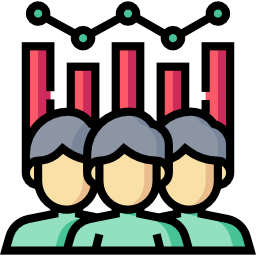 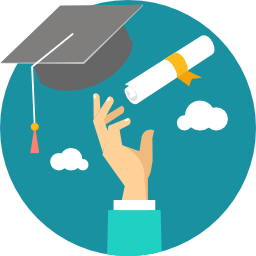 Alabama needs 500,000+ high skilled workers with valuable credentials by 2025 
(Source: Alabama Workforce Council)
[Speaker Notes: As of 2018, only 45% of the Alabama workforce has a valuable credential beyond a high school diploma
To fulfill labor needs, our state aims to add 500,000 highly-skilled employees to the workforce by 2025 which would raise our postsecondary educational attainment rate from 45% to around 60%]
WHY THIS MATTERS
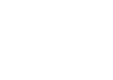 An estimated 57.4% of students in Alabama qualify for a Pell Grant aid of up to $6,495 which can only be accessed through the FAFSA
But every year, students in Alabama miss out on postsecondary pathways when they leave behind millions of dollars in free aid by not completing the FAFSA
To ensure we increase postsecondary educational attainment, we must ensure we increase FAFSA completion
WHY THIS MATTERS
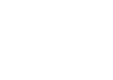 No Pell Grant
No Low-Interest Federal Student Loan
No FAFSA
No Scholarship
More Student Loan Debt
FAFSA #FastFacts
FAFSA determines a student’s eligibility for grants, scholarships, work-study jobs, and loans.
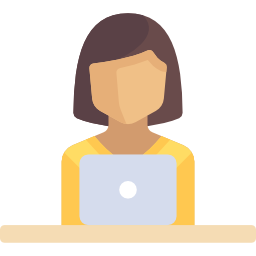 MILLIONS LEFT ON THE TABLE
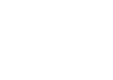 57.4%
Percent of High School Graduates Qualifying for a Pell Grant
52.8%
Percent of High School Graduates Who Failed to Complete the FAFSA
26,702
Number of High School Graduates Who Failed to Complete the FAFSA
Number Who Failed to Complete the FAFSA Who Probably Qualified for a Pell Grant
15,327
$4,307
Average Pell Grant for an Alabama Student
Estimated Total Pell Grant Funds Left Unclaimed
$66,013,165
Fafsa Completion Portal
URL: fafsa.ache.edu
Process Flow Diagram
Process Flow Diagram
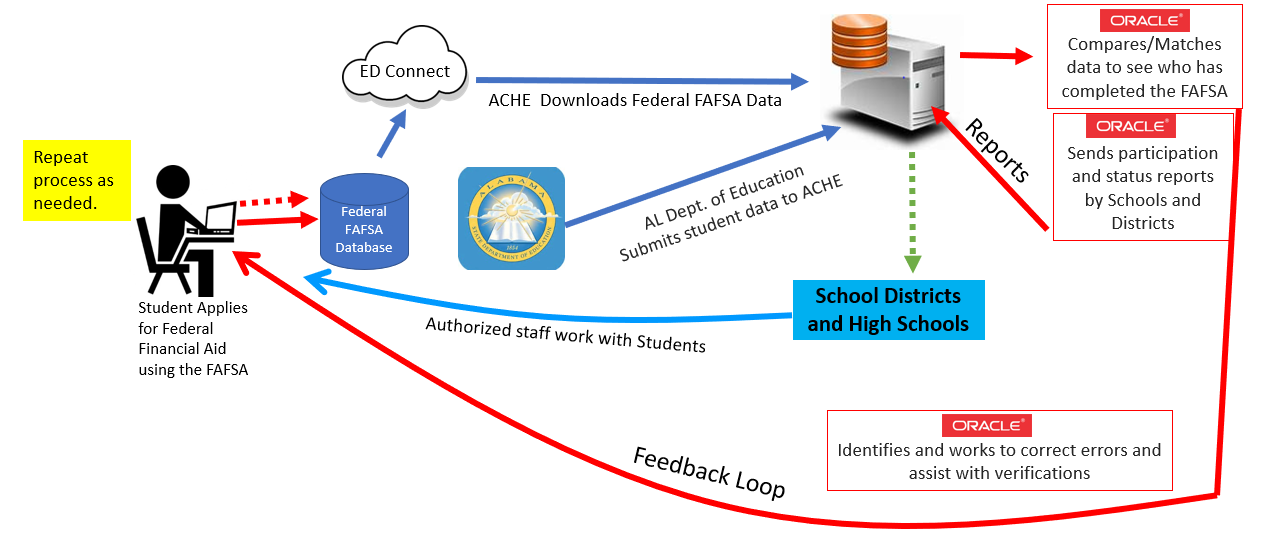 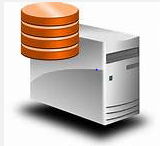 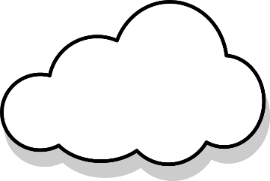 Continue process as needed.
ACHE
compares/matches data using Colorado-developed software and produces a new searchable database of Alabama high school students who have submitted FAFSA applications.
Connect EDU
ACHE  downloads Federal FAFSA data.
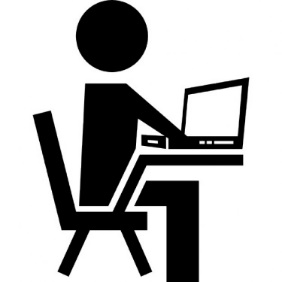 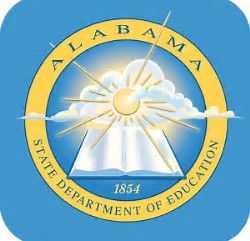 Federal FAFSA Database
AL State Dept of Education (ALSDE)
submits student data to ACHE.
Participating Districts access the database to view customizable reports on the schools in their districts.
School Districts
Student applies for Federal financial aid  using a FAFSA.
Authorized staff work with students that have 
an incomplete application or have not applied.
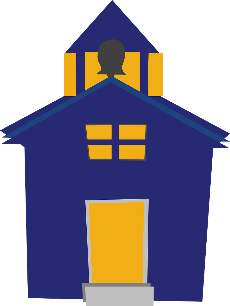 High schools in participating districts access the database to view customizable reports on their school and the students in their school.
High Schools
FAFSA Website- User Circles & Access
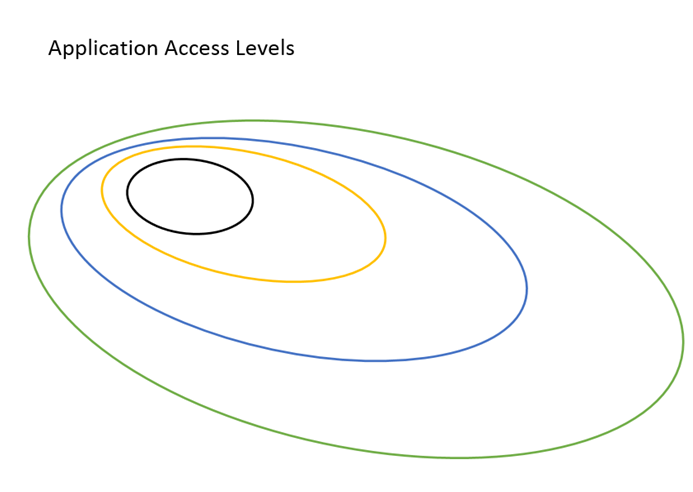 Public Access
Approved Users
Local Access Managers (LAM)
ACHE Staff
[Speaker Notes: Public Access
Summary
Resources
Approved Users (“Data Custodians” 
Details
Local Access Managers (LAM)
Manage Users
Load Users
Load User Permissions
ACHE Staff
Manage Data
Load Schools, ISIR, Students
Manage Resources
Manage Statistics]
Public Access / View
URL: fafsa.ache.edu
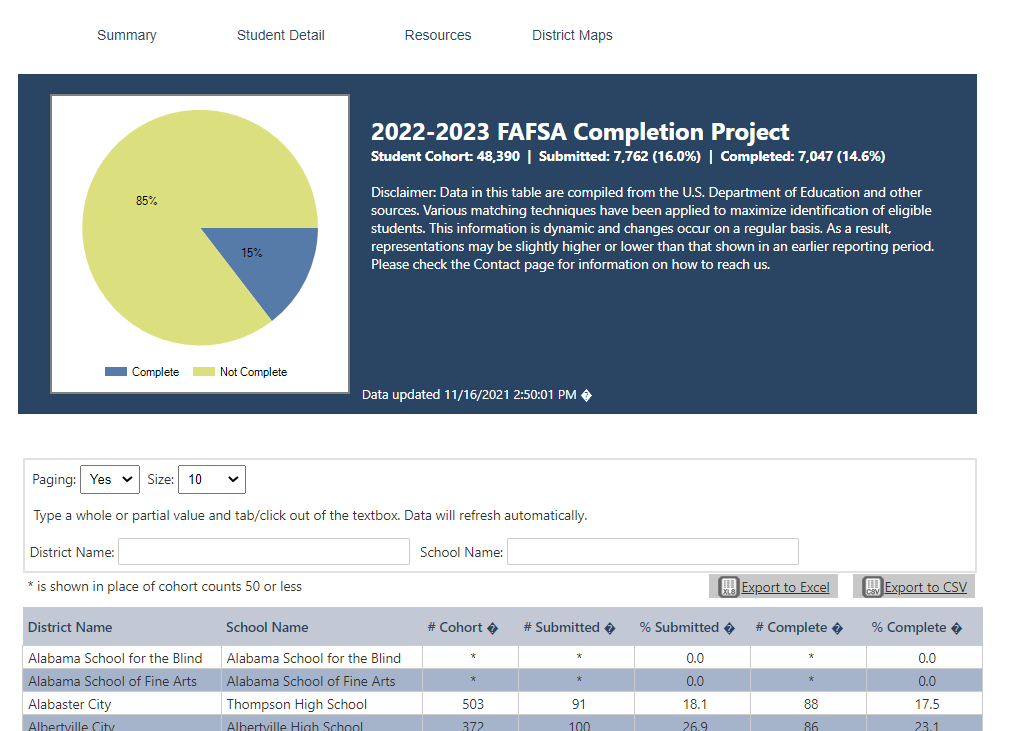 The general public can see completion rates for districts
and schools within districts.


But, the public cannot see 
student level data.


Search by district and/or school

Districts are alphabetized.

Schools within a district are alphabetized.
How to log In & Access Student detail
LOG IN (STEPS 1 & 2)
LOG IN (STEP 3)
Steps to Log In 

In your browser type, fafsa.ache.edu

In the upper right corner, click “Log in”.

Enter your “User Name” and “Password.”  Then click the “Log in” button.

On the resulting page, scroll over Student Detail, and click “2022-2023”
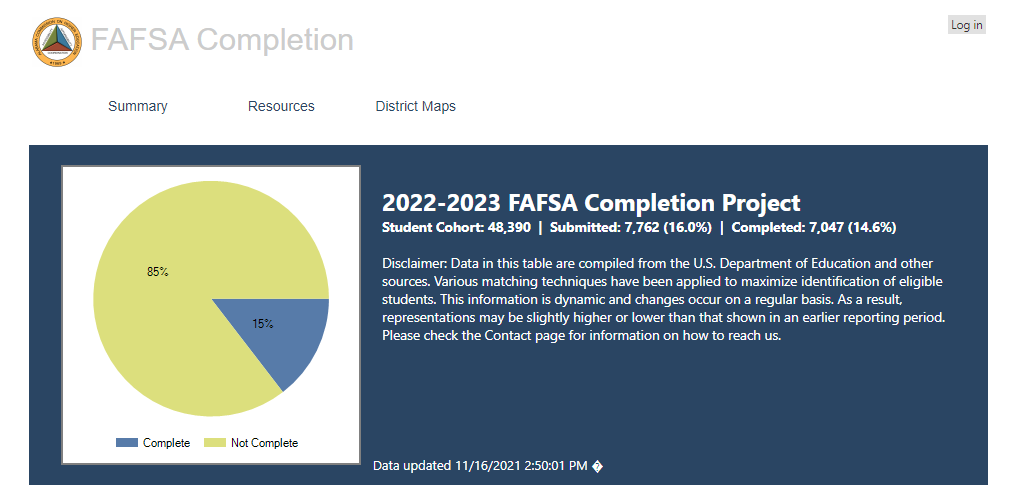 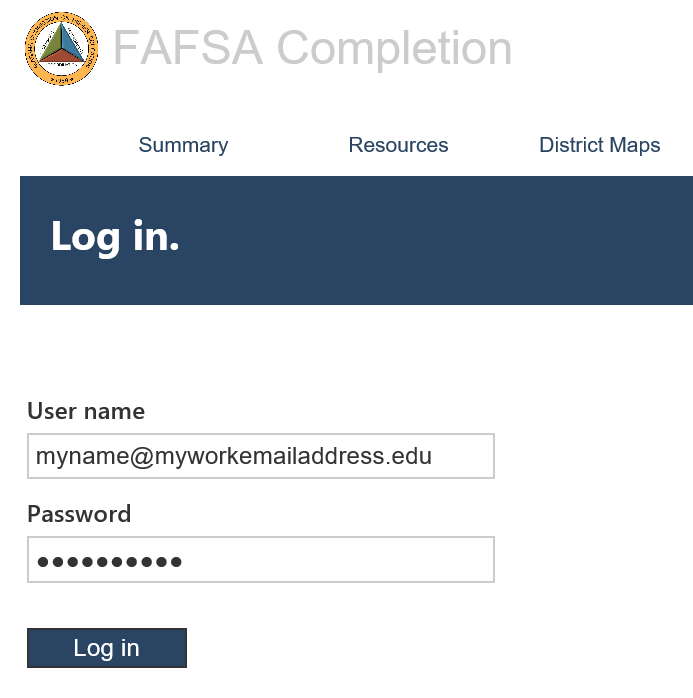 Student Detail Page
From the home page, scroll over “Student Detail” 
and then click 
“2022-2023”
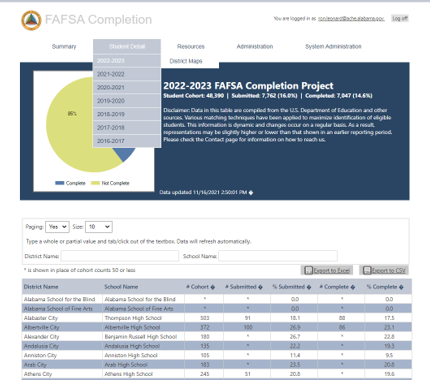 [Speaker Notes: Update screenshot to show Student Detail tab]
Student DetailDistrict Name + School Name Search
Sample Search:  In the District Name box, type “Mobile” and in the School Name box, type “Mary” for Mary G Montgomery High School.

Important Notes:
When searching by school name, use the first word of the name.

In this example both the students’ first name and last name have been concealed for privacy.  Names are alphabetized by last name then first name.

Pay particular attention to the columns with
Student DetaiLDistrict Name + School Name + Fafsa Status search
Sample Search:  This example includes the previous search terms, and in the FAFSA Status section, we selected “Complete” from the dropdown menu.

Important Notes:  
One caveat: if you do a FAFSA Status search by “Incomplete” that does not include all error fields.  For each type of error, search by its error status, for example “Parent Signature,” which means the parent signature is missing.
[Speaker Notes: Update screenshot]
Current Rankings
[Speaker Notes: Update with current rankings]
Current Rankings
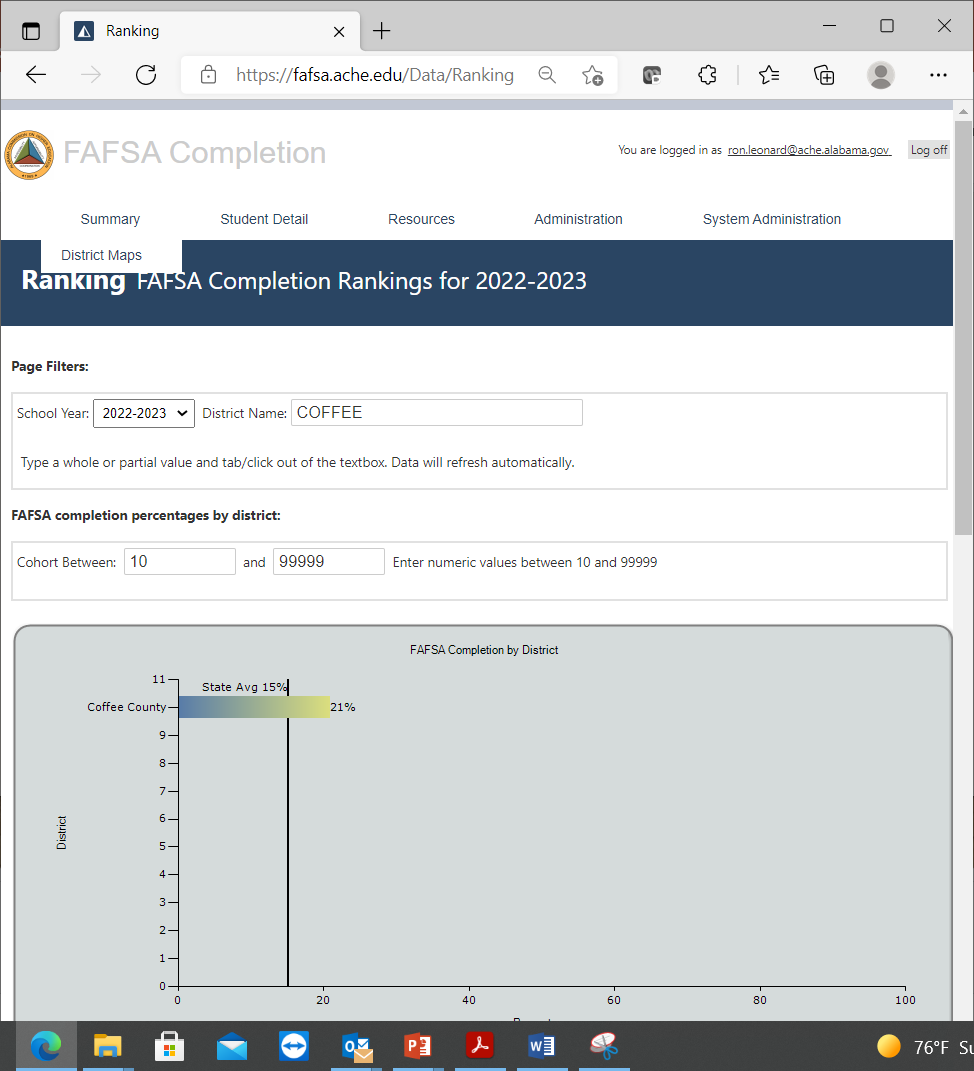 District Name Search: “Coffee”
Shows the district’s rate and the state’s rate.
Current Rankings
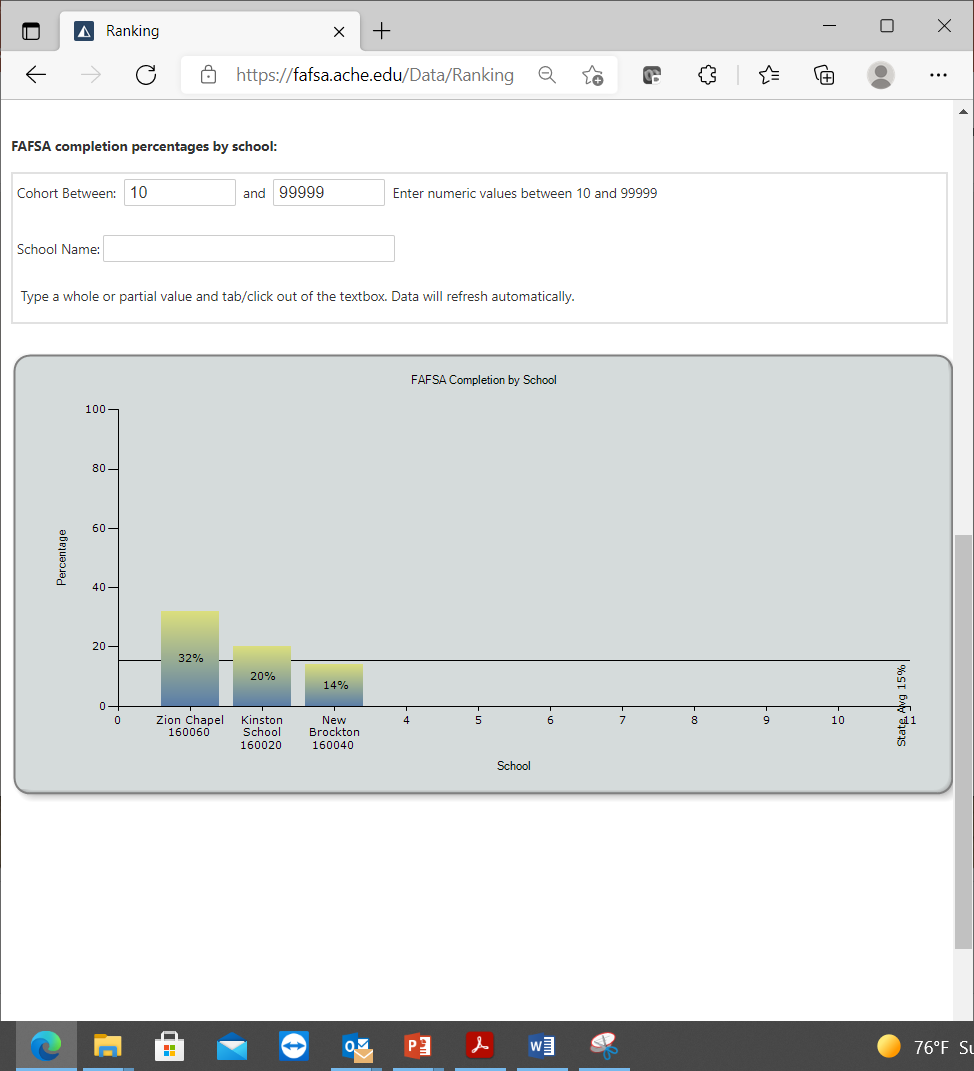 Scroll down the page to compare up to 10 schools within the district.
Additional schools can be searched for using the “School Name”
Search.
Alabama’s Completion Rate as of Dec. 2, 2021
FAFSA COMPLETION IN ALABAMA
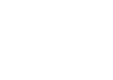 #28
ALABAMA IS
IN FAFSA COMPLETION 
AROUND THE COUNTRY
Important information about the portal
Updated weekly for most of the school year.
All personally-identifying information from USDE removed and resulting database accessible by authorized users is stored on separate secure server.
Finds the first error reported for any FAFSA application and reports that.  Other errors may exist.
When searching by “FAFSA Status,” the “No-Match” refers to students who haven’t done anything at all.
Important Notes About the Portal
Missing Students: 
First, compare the student’s SS# on PowerSchool with what’s on FAFSA.
Via email send a password protected Excel file to fafsa@ache.edu with the following fields (school district, school name, student’s last name, student’s first name, date of birth, social security number.)
Contact Ms. Nikesha Ross (334.353.1159) for more information.

Training:  Virtual or on-site training can be provided with ample notice.  Contact Ron Leonard (334.242.2211) for more information.
Future Features and Functionality
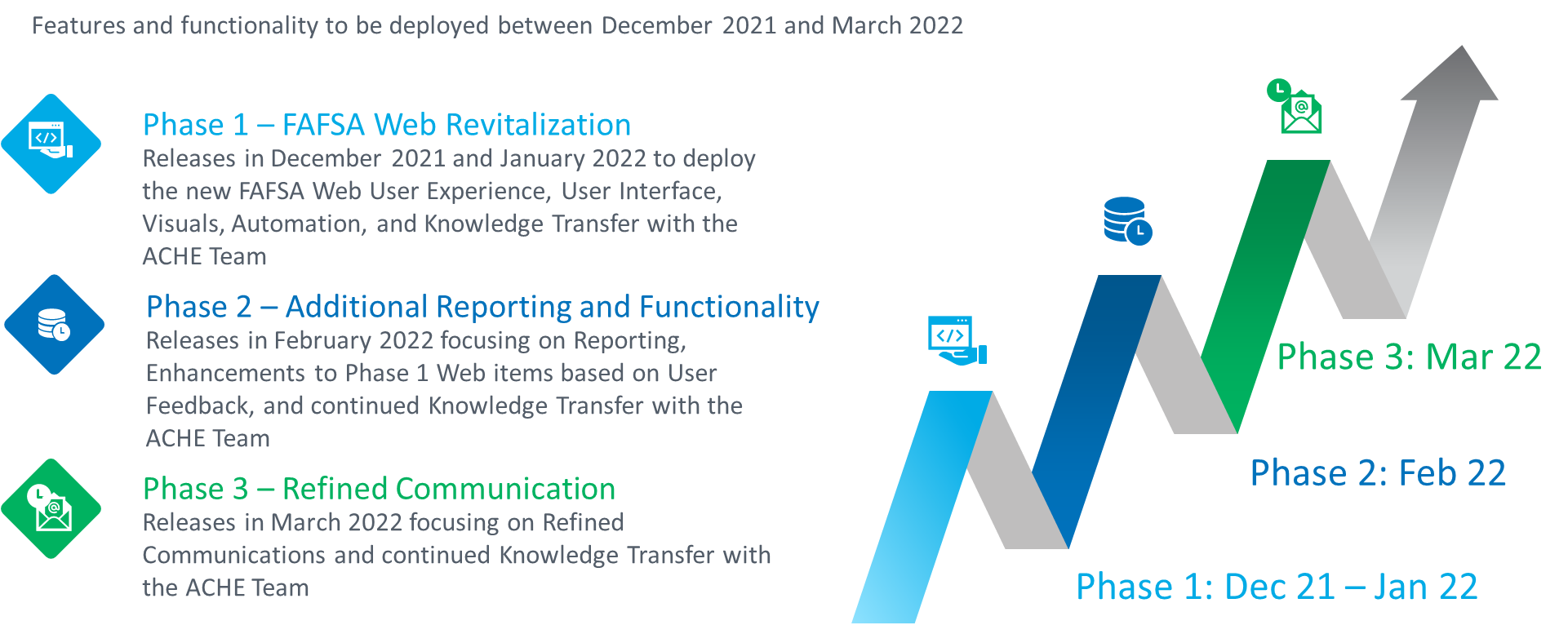 ACHE Contacts
Ron leonard
Nikesha Ross
Email: fafsa@ache.edu
Phone: 334.353.1159
Email: fafsa@ache.edu
Phone: 334.242.2211
The End
FAFSA Completion Portal
Local Access Manager (LAM) View
How to log In & Access Student detail
LOG IN (STEPS 1 & 2)
LOG IN (STEP 3)
Steps to Log In 

The LAM will log in the same way as all other users:

In your browser type, fafsa.ache.edu

In the upper right corner, click “Log in”.

Enter your “User Name” and “Password.”  Then click the “Log in” button.
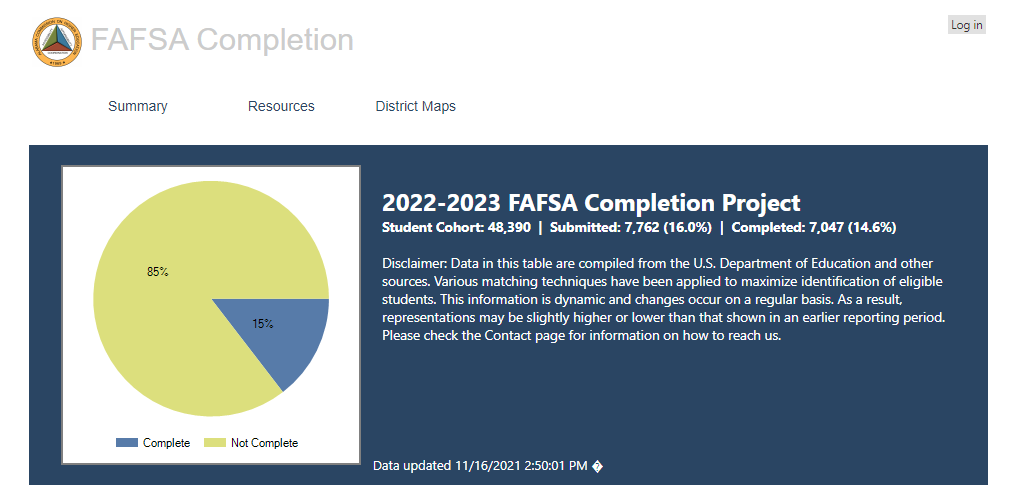 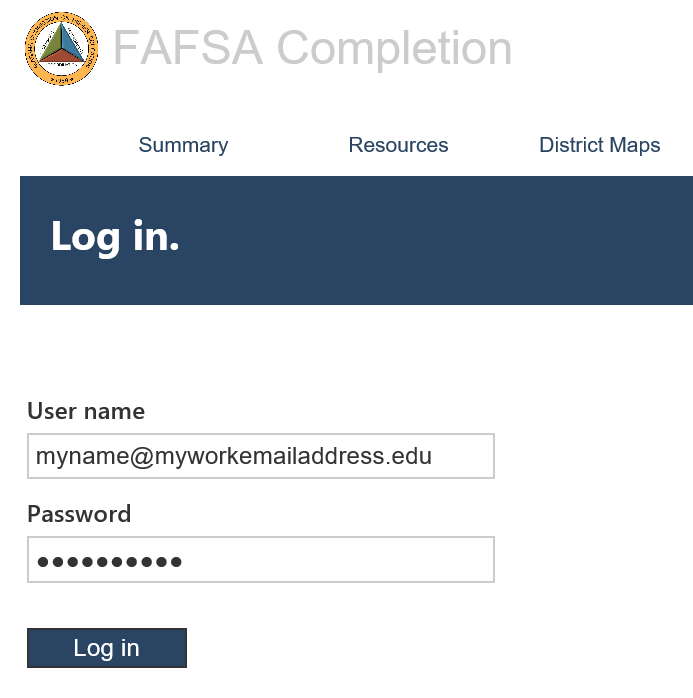 Local access Manager (LAM) ViewAdministrative Functions
The view will look similar to what other end-users see with the addition of the “Administrative”
column.  

Scroll over
the column and click “Manager Users”
Local Access Manager (LAM) ViewFeatures and Functionality
Once on the Manage Users page,  you’ll notice several information icons for how to make changes to accounts.


Directly beneath them is a link to create a new user.

To make changes to an existing user’s account, such as to change the password, click the applicable link.
Local Access Manager (LAM)Create a new User
Once on the create new user page, enter the applicable fields, click the arrow next to “District”, select the school from the resulting list, and be sure to hit “Save” when done.